GO Team Budget Allocation MeetingJanuary 2025
Agenda
Action Items 
Approval of Agenda 
Approval of Previous Minutes 

Discussion Items 
Review Budget Meeting Schedule- Review and update meeting calendar 
Budget Allocation Presentation

Information Items 
Principal’s Report

Announcements
Public Comment 
Adjournment
2
Action Items:Preparing forBudget Development
3
Discussion Items
4
Review & Discuss FY26 GO Team Budget Meeting Schedule
To ensure alignment with the district's budget timeline, we need to review and potentially adjust our current budget meeting schedule. This will ensure timely submission of all required materials.
5
Overview of the FY26 GO Team Budget Process
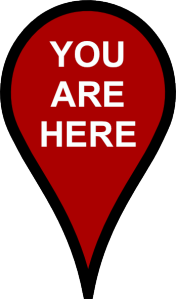 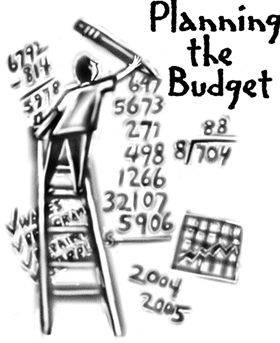 GO Teams are encouraged to have ongoing conversations
* GO Teams will need to take ACTION on the budget at these meetings.
FY26 Budget Allocation
6
Action on GO Team Budget Meeting Calendar
We will need to take ACTION (vote) to change our meeting calendar if we need to change our meetings to meet these deadlines:
Allocation Meeting: now-Jan 31
Feedback Meeting: before February 14 (2/11)
Approval Meeting: after staffing conference and before Friday, March 14. (3/11)
7
Budget Development
8
Norms
9
GO Team Budget Development Process
YOUR SCHOOL STRATEGIC PLAN…

is your roadmap and your role.
It is your direction, your priorities, your vision,
your present, your future.
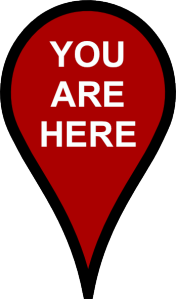 10
Budget Allocation Meeting
What
During the first GO Team meeting the principal will provide an overview of the budget and position allocations, request(s) for turnaround and/or signature program funds and review changes to the Gifted Services delivery model (as needed)  
Why
This meeting provides an opportunity for the principal and GO Team to ensure alignment on the school’s key strategic priorities, gain a deeper understanding of the budget and position allocations, discuss the proposed requests for signature program funds and provide input to drive the development of the draft budget. 
When
January 16 – January 31
FY26 Budget Allocation
FY26 Budget Development Process
Principal’s Role
Design the budget and propose operational changes that can raise student achievement
Formulate strategies, implement and manage them at the school level 
Focus on the day-to-day operations
Serve as the expert on the school
Hire quality instructional and support personnel
Collaborate with the GO Team on the use of school-level flexibility for position allocations, turnaround initiatives, and Signature Programs (NEW PROCESS FOR FY26)

The GO Team’s Role
Focus on the big picture (positions and resources, not people)
Ensure that the budget is aligned to the school’s mission and vision and that resources are allocated to support key strategic priorities
Collaborate with the Principal on the use of school-level flexibility for position allocations, turnaround initiatives, and Signature Programs (NEW PROCESS FOR FY26)
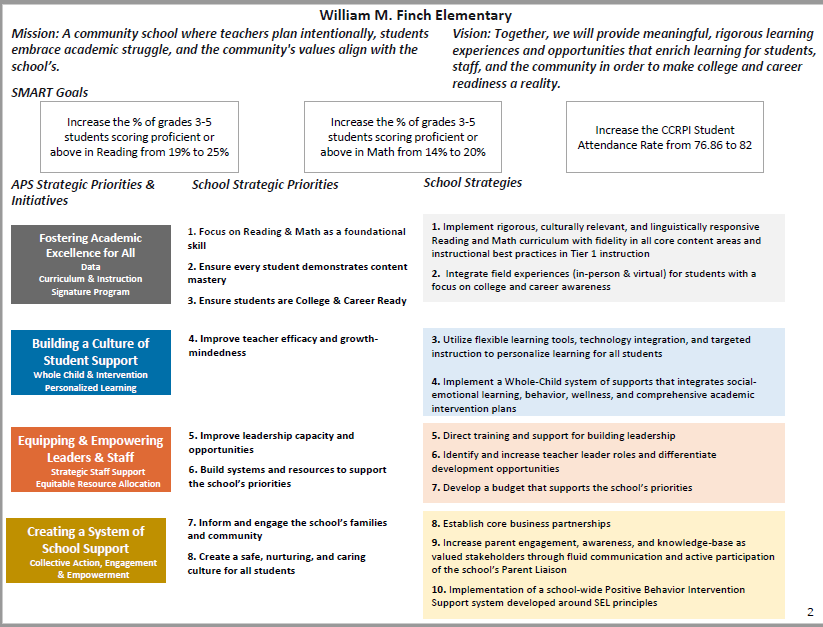 12
West Manor IB World School
SMART Goals
Increase the % of grades 3-5 students scoring proficient or above on Milestones/MAP  in math by 3%
Increase the % of grades 3-5 students scoring proficient or above on Milestones/ MAP  in  reading by 3%
Increase the percentage of students with 10 or less absences by 3%
School Strategies
APS Strategic Priorities & Initiatives
School Strategic Priorities
1A. Implementation of an intervention block to reduce gaps in learning
1B. Employ a literacy block with phonics for grades k-2
1C. Create PLC planning time for teachers to internalize standards and plan for instruction
1.

3.
Fostering Academic Excellence for All
Data
Curriculum & Instruction
Signature Program
Increase student phonic awareness and create early readers
Increase student knowledge in numbers and operations domain
Increase student multiplication skills
Building a Culture of Student Support
Whole Child & Intervention
Personalized Learning
TBD: Create an attendance team to monitor and address attendance concerns, Create a Care Team to address student needs 
TBD: Utilize SLC practices and restorative justice with the Counselor to reduce suspensions
Increase student attendance and decrease suspension rate
Equipping & Empowering Leaders & Staff
Strategic Staff Support
Equitable Resource Allocation
TBD: Monthly IB training for staff, Professional development individualized around teacher needs in reading and math, training for phonics program (Fundations)
Ongoing PD for SEL, restorative practices, and trauma
Increasing Teacher knowledge of Standards 
 Increase Teacher knowledge of IB Program
Creating a System of School Support
Collective Action, Engagement & Empowerment
TBD: Conduct data meetings in PLC, with parents and students. Students will also have goal setting meetings with teachers
--Increase Parent Liaison and Social Worker positions to full time to support the needs of students and parents
Improve stakeholder knowledge of school data and how to assist
 Provide support to students and stakeholders in need
13
Strategic Plan
Priority Ranking
Insert the school’s priorities from Higher to Lower
Higher
1.Increase student phonic awareness and create early readers
2  Increase student knowledge in numbers and operations domain
3. Increase student multiplication skills 
 4. Increase student attendance and decrease suspension rate 
 5.Increasing Teacher knowledge of Standards 
Increase Teacher knowledge of IB Program
7. Improve stakeholder knowledge of school data and how to assist
9. Provide support to students and stakeholders in need
Lower
FY 26 Budget Parameters
FY26 Budget Allocation
15
Discussion of Budget Allocation
16
Executive Summary
17
W Manor  Allocation Tab Overview
The Allocation Tab has 3 tables that show the allocations for FY26, FY25, and the Change in each area.  This helps you understand how our school earned funds and positions for FY26 in comparison to FY25, and how changes in each line impact our overall school budget.
FY26 Budget Allocation
18
West Manor SSF Allocations
FY26 Budget Allocation
19
West Manor  Additional Earnings
FY26 Budget Allocation
20
Summary Tab Overview
The Summary Tab provides a summary of the staff in our school. The columns show how many positions are:
Earned – positions allocated by district departments. There is no school-level flexibility with these positions. 
Funded – District’s recommended staffing for positions where there is school-level flexibility with staffing the position.
Staffed – This shows how the position is currently staffed at the school.
Difference—This shows the difference between the recommendation in the Funded column and the Staffed Column.
Comments: The principal must provide comments if there is a difference in what is Funded and Staffed. Principals and GO Teams will discuss the rationale provided for the Comments section.
21
FY26 Budget Allocation
FY26 Budget Allocation
22
FY26 Budget Allocation
23
FY26 Budget Allocation
24
Non-Staffing Tab Overview
The Non-Staffing Tab shows how funds are allocated for non-staff items in the school. There is school-level flexibility for most of these items. The tab has columns for: 
 Recommended—District’s recommended amount to spend on the line item. 
Allocation – This shows how much money has been allocated towards the line item.
Difference—This shows the difference between the recommended amount and the allocation.
Notes: The principal must provide comments if there is a difference in what is Recommended and what is Allocated. Principals and GO Teams will discuss the rationale for the notes section.
FY26 Budget Allocation
25
Non-Staffing Tab Continued
FY26 Budget Allocation
26
Signature and Turnaround Fund Process Overview
27
Proposed FY26 Signature Program Fund Request
FY26 Budget Allocation
28
Proposed Rationale for FY26 Signature Program Fund Requests
FY26 Budget Allocation
29
What’s Next?
February 
GO Team Feedback Meeting(s) before February 14th
ACTION (i.e.- GO Team votes) on draft budget before February 14th
Cluster Superintendent Review (February 17-21)
HR Staffing Conferences (February 24– February 27)
March
Final GO Team Approval Meeting (AFTER your school’s Staffing Conference and BEFORE Friday, March 14th)
ACTION (i.e.- GO Team votes) on final budget recommendation before March 14
30
Questions?
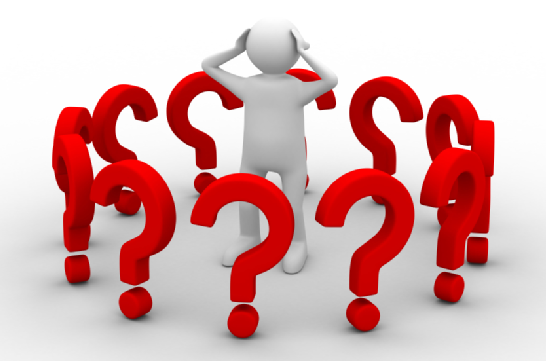 Thank you for your time and attention.
31
Information Items
32
Principal’s Report
CCRPI Results—West Manor named 2024 Title One Rewards School
Attendance is down
After school Received Boy Scout grant and Leads Baseball Grant 
West Manor receives Human Resource awards for hiring and retention 
West Manor celebrated for having all Department of Special Education data current
33
Thank you